Praktik: CV og ansøgning
DTU Career Centre
1
DTU Career Centre
DTU Career Centre
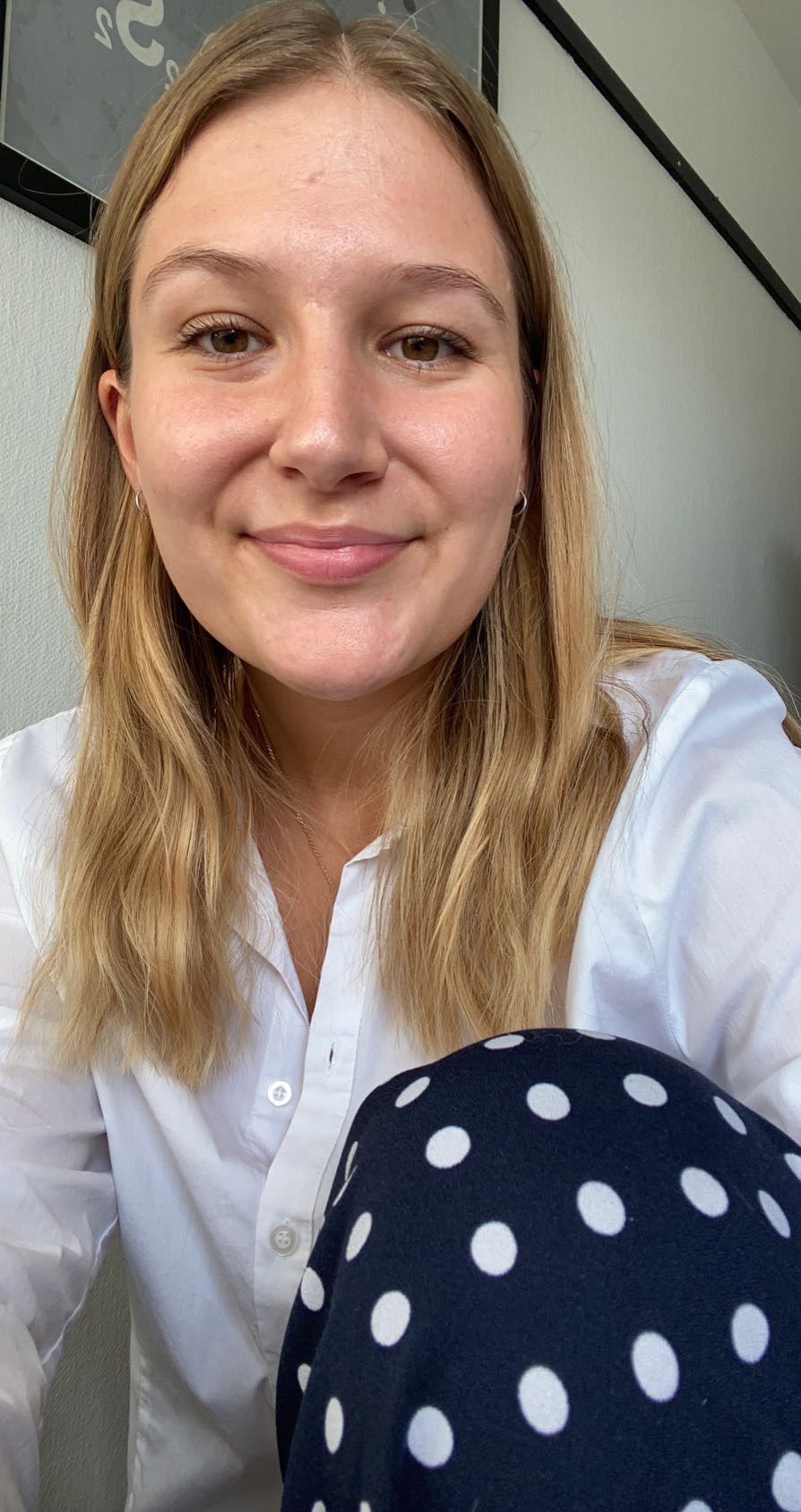 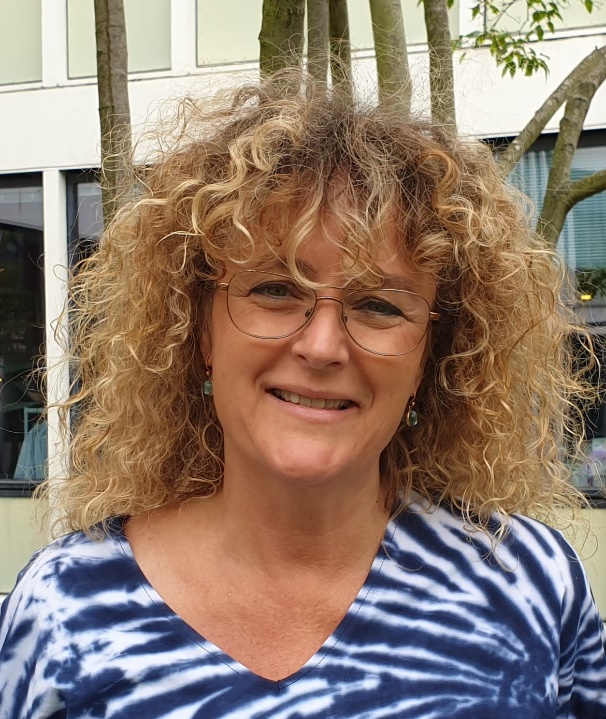 Gitte Gladding
Kristi Johvik
Natasja Kaas Lund
2
DTU Career Centre
Tilbud til praktiksøgende
DTU Career Notebook
Diverse workshops (Praktik, jobinterview, LinkedIn og lign.)
Online feedback på CV og ansøgning 
DTU Career Week (8-12 november)
Engineer Your Career på DTU Learn
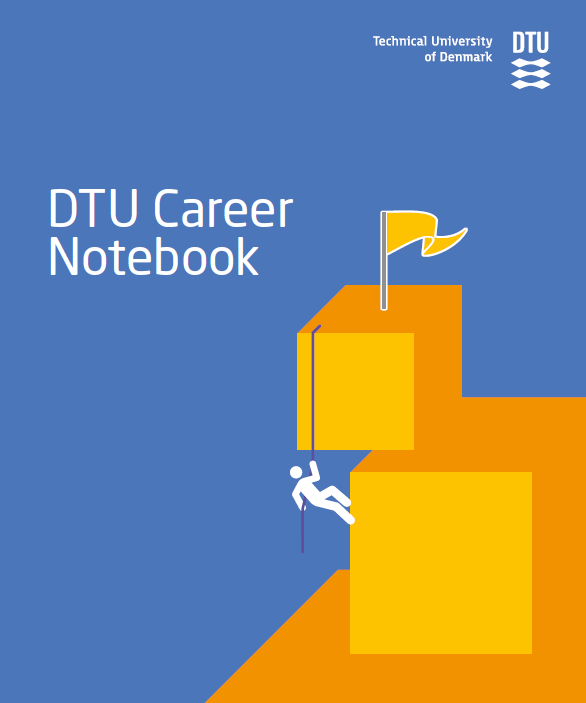 3
DTU Career Centre
DTU Career Centre på Inside
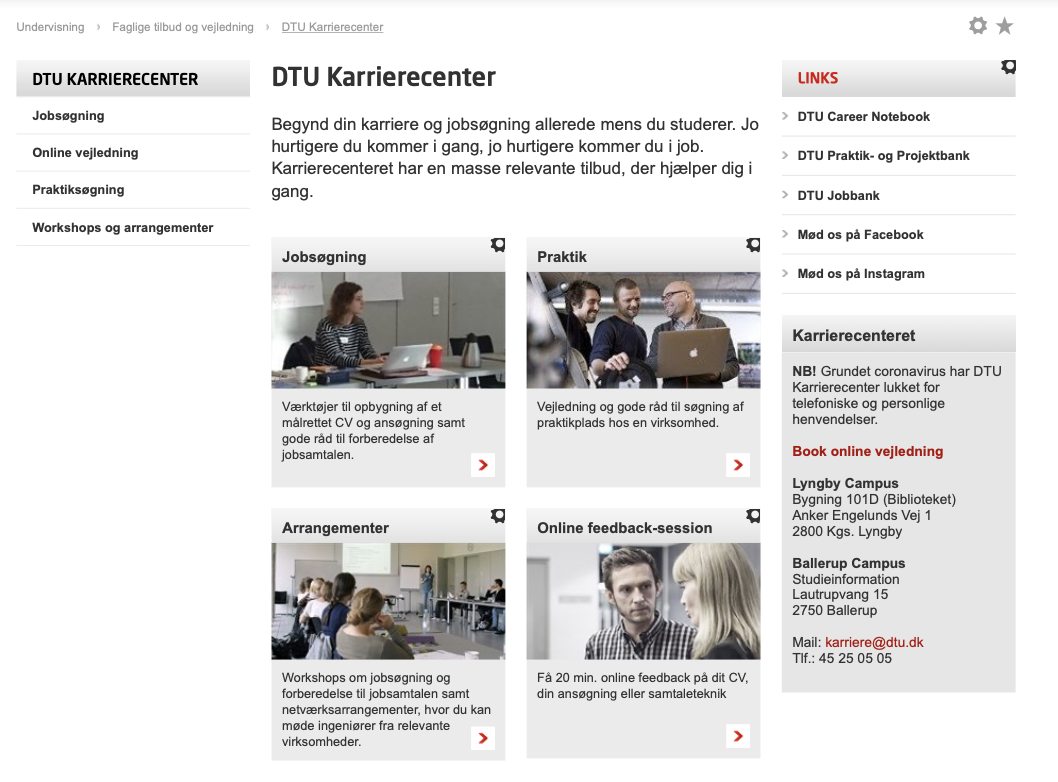 Find relevant information omkring praktiksøgning her
4
DTU Career Centre
Hvad kan du tilbyde som praktikant?
3 typer af kompetencer
Faglige kompetencer – Hvilke arbejdsopgaver kan du løse?
Analytisk kemi
GMP og fødevarelovning
Laboratoriearbejde

Personlige kompetencer – Hvordan er du som person?
Selvstændig
Fleksibel

Værktøjer – Hvilke programmer kan du anvende?
Matlab, Maple
R, python
Prædiktionsmodeller
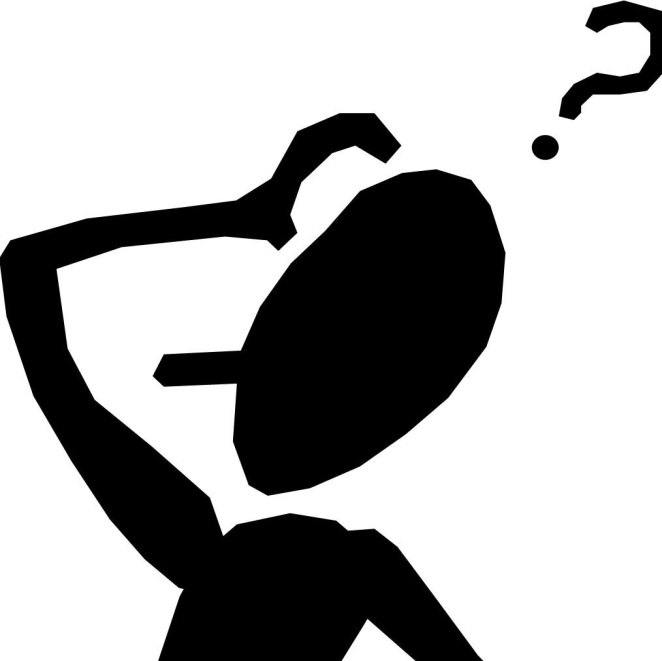 5
DTU Career Centre
CV og ansøgning: De overordnede forskelle
CV

Max 2,5 side

Hvad har du lavet indtil nu

Kontaktinformationer og billede

Beskrivelse af relevante kompetencer du har udviklet gennem dit uddannelsesforløb og gennem studiejob

Beskrivelse af hvilke programmer og sprog du kan
Motiveret ansøgning

Max 1 side

Tal dig selv ind i stillingen

Motivation for at søge stilling (3-6 linjer)

Matchet mellem dig og den stilling du søger. Hovedsageligt faglige kompetencer (~ ½ side)

Afrunding: Inddrag evt. nogle personlige kompetencer. (3-4 linjer)
* Gør brug af DTU Career Notebook
6
DTU Career Centre
Hvor finder jeg et praktikopslag?
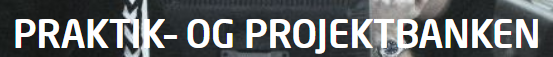 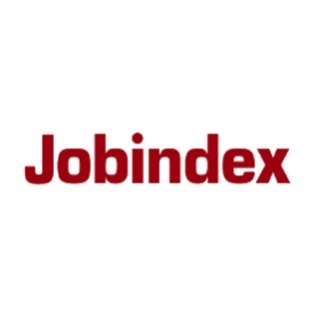 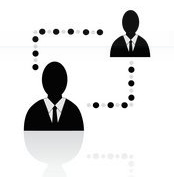 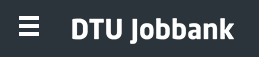 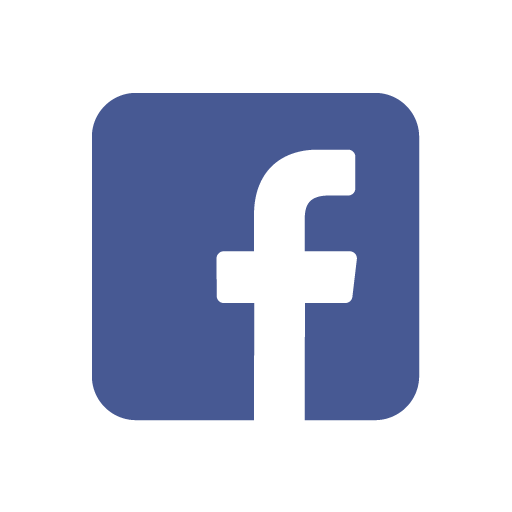 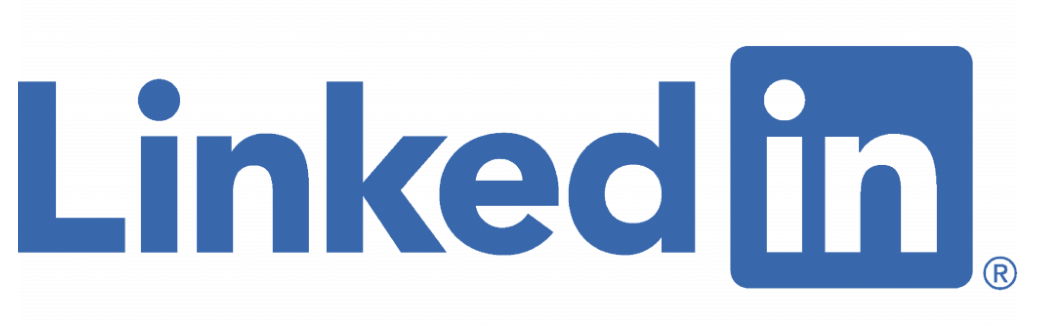 7
DTU Career Centre
Tilmeld dig en workshop for diplomingeniørstuderende
Via DTU Jobbank eller inside:
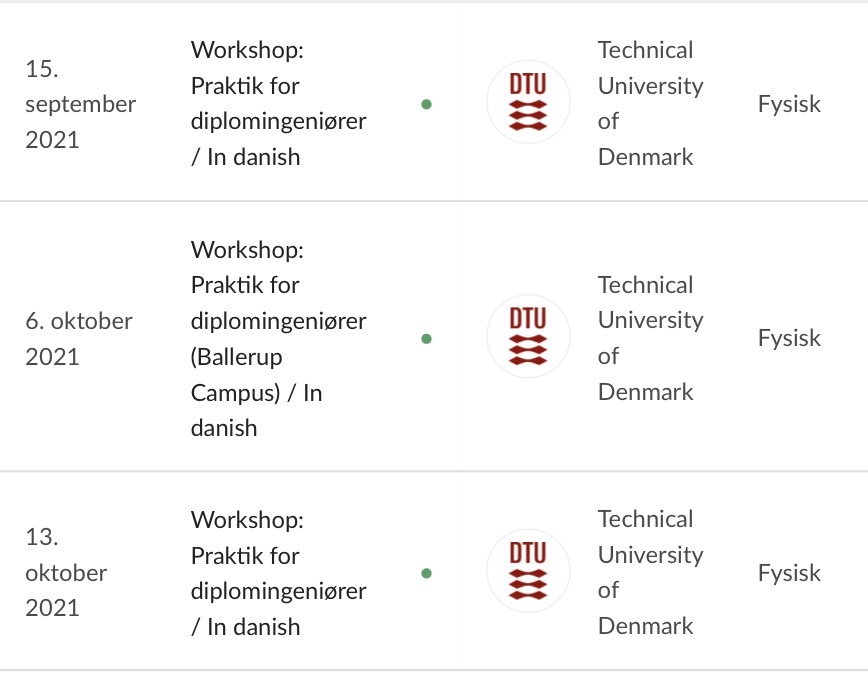 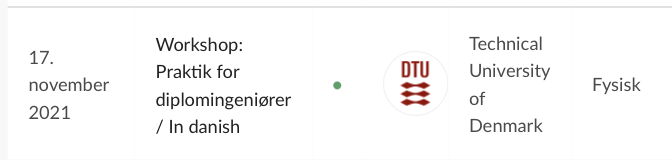 8
DTU Career Centre
Tak for i dag! Hold dig opdateret
DTU Inside: DTU Karrierecenter
Facebook: @Karrierecenteret DTU
Instagram: @dtucareercentre
Mail: karriere@dtu.dk
9
DTU Career Centre